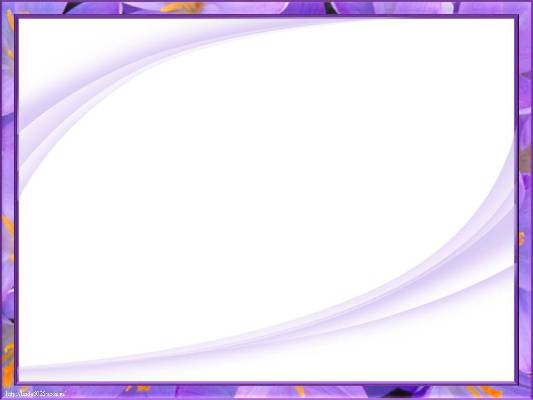 Педагогический проект 
по экономическому воспитанию 
«Мир рекламы»в подготовительной группе  №12
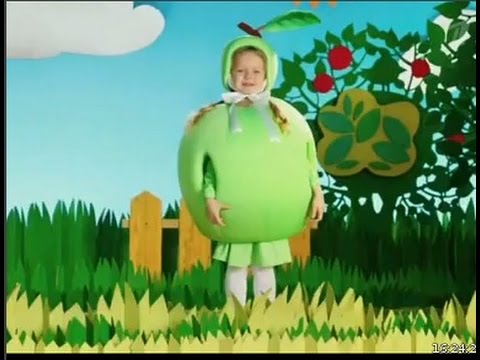 Кириенко Ирина Владимировна, воспитатель МБДОУ № 47 пос. Эльбан
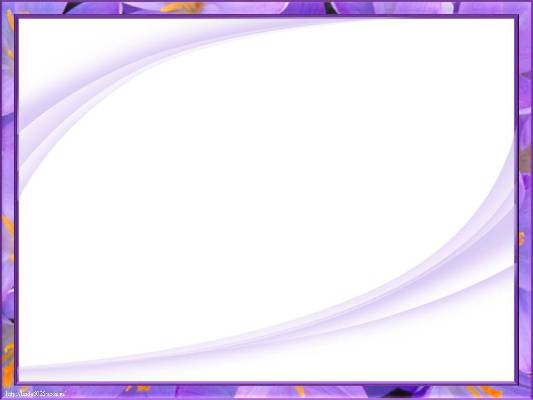 Цель проекта:
Формирование представлений о рекламе - как продукте деятельности человека, как средстве сообщения информации о различных товарах.
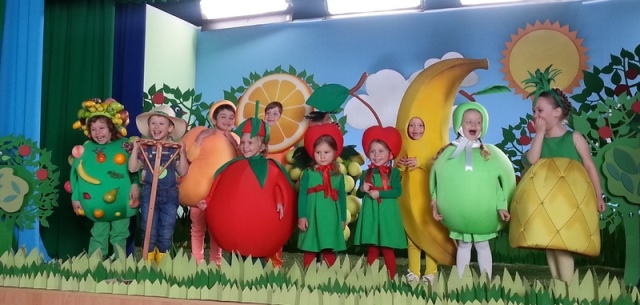 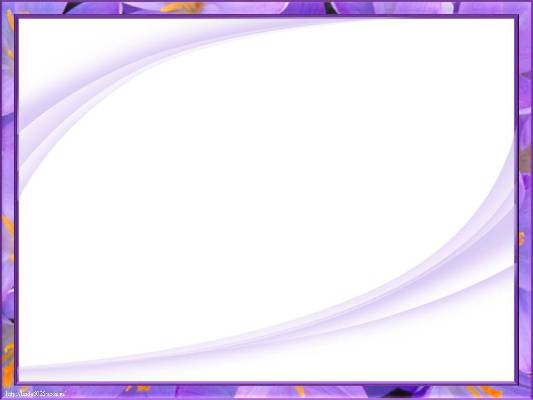 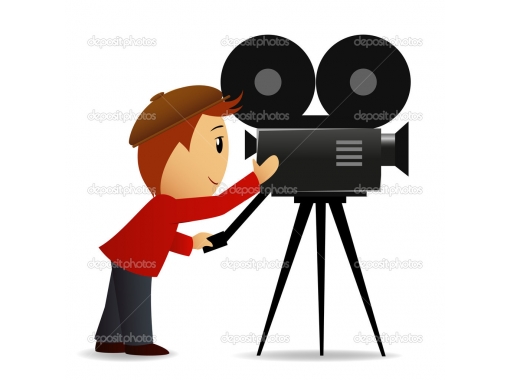 Задачи проекта:
1.  Дать понятие экономической категории – реклама. 
                         2.  Сформировать у детей представление о рекламе - как о средстве сообщения            информации о    продукте, ее видах, необходимости рекламы в реализации продуктов труда. 
3. Познакомить с профессиями людей, связанных с изготовлением рекламы (копирайтер  (писатель), режиссер, оператор, монтажер, художник- оформитель, рекламодатель, рекламоизготовитель, рекламный агент)
4. Познакомить с процессом создания рекламы, ее алгоритмом.
5. Сформировать умение у детей  изготавливать собственную рекламу в виде рекламных буклетов, видеоролика. 
6. Развитие речевого творчества детей через придумывание слоганов, мышления в процессе создания рекламы.
7. Воспитывать предприимчивость, смекалку, адекватное отношение к рекламным продуктам         (рекламным буклетам, видеороликам), интерес к созданию рекламы.
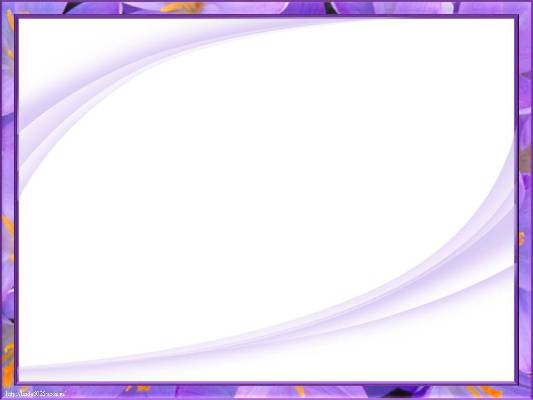 Методика обследования детей
На начало проекта и по окончании проекта детей подготовительной группы (18 человек) протестировали по вопросам, разработанным воспитателями группы:
  1. Что такое реклама?
  2. Для чего нужна реклама? (назначение рекламы).
  3. Какие ты знаешь виды рекламы? (виды реклам: телереклама, рекламные буклеты, рекламные      плакаты, рекламные баннеры, реклама в газетах и книгах и др.). 
  4. Кто изготавливает рекламу? (Профессии)
  5. Как изготавливают рекламу?
  6. Где можно увидеть рекламу? (в газете, книгах, ТВ, буклеты, баннеры )
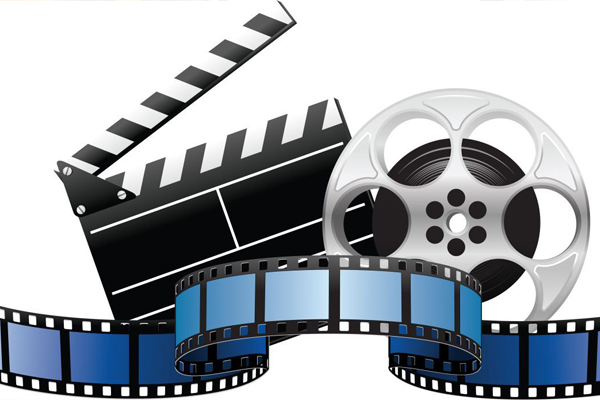 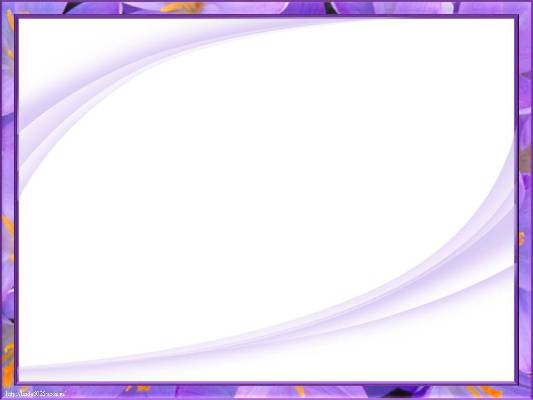 1 этап: Организационно-подготовительный
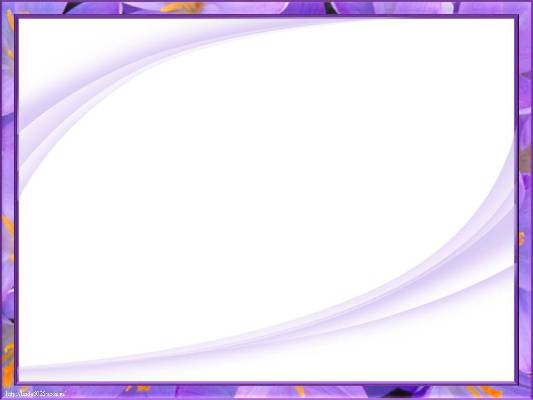 Используемые методы и приемы:
Беседы
Чтение
Просмотр мультфильмов
Рассказывание о труде взрослых, работающих в создании рекламы;
Рассматривание иллюстраций
Игровая деятельность
Подбор и просмотр презентаций
НОД
Познавательное развитие
Речевое развитие
Художественно эстетическое
Творческое задание для родителей и детей
Проблемно игровые ситуации
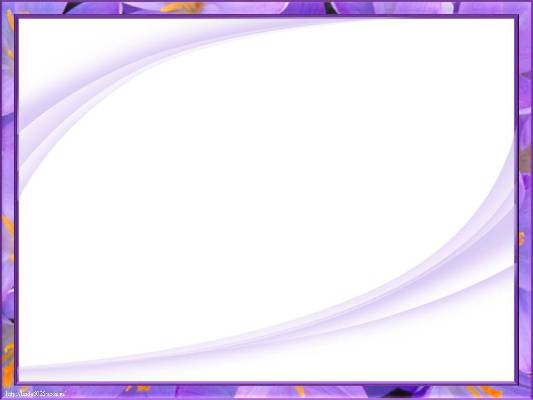 2 этап: Основной (внедренческий)
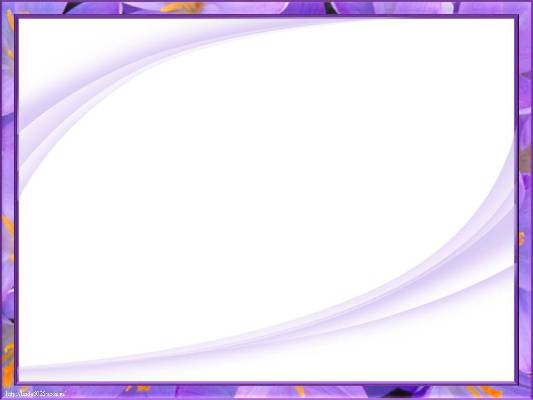 2 этап: Основной (внедренческий)
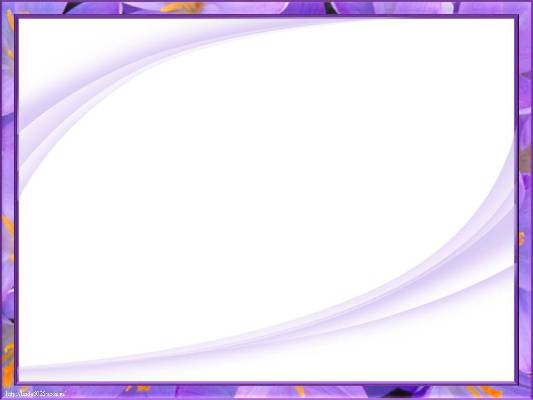 2 этап: Основной (внедренческий)
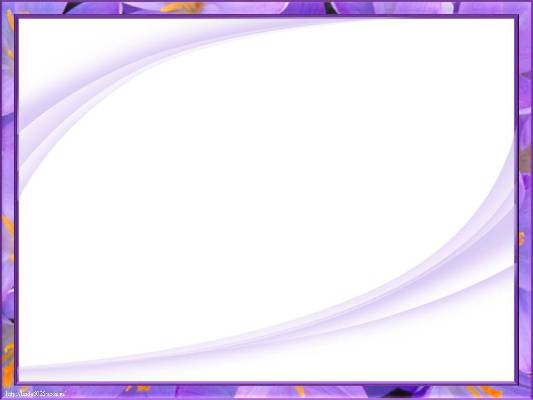 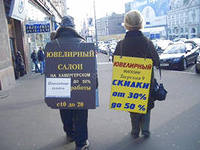 Виды рекламы
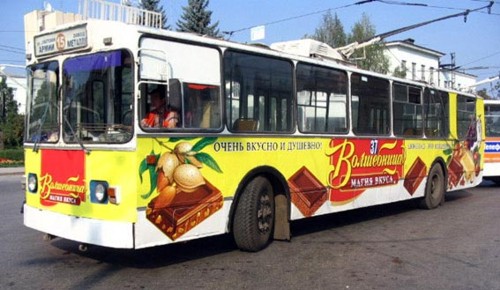 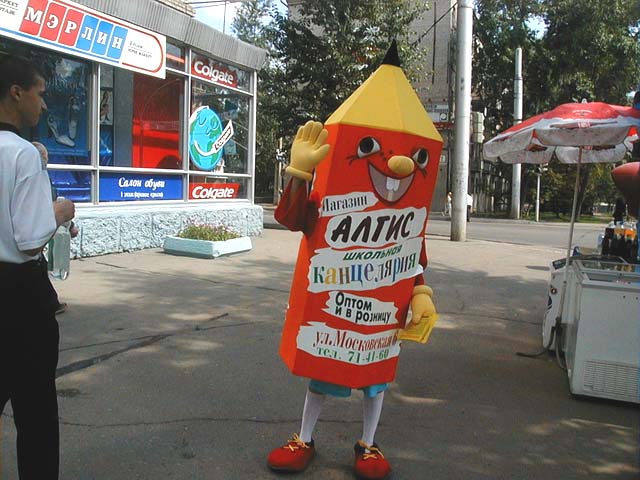 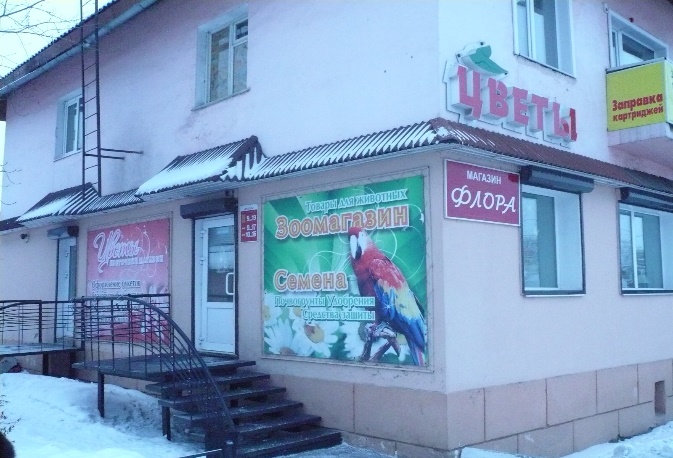 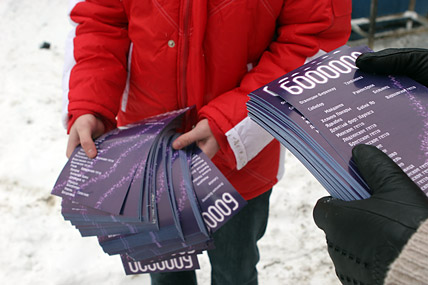 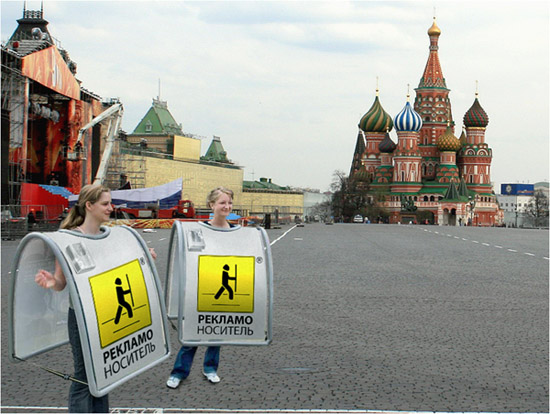 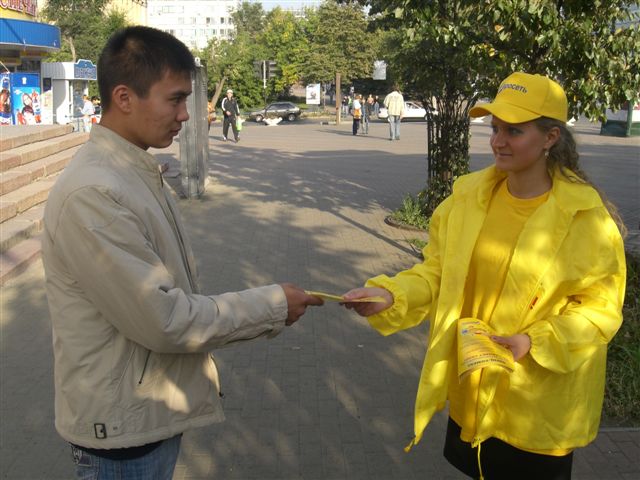 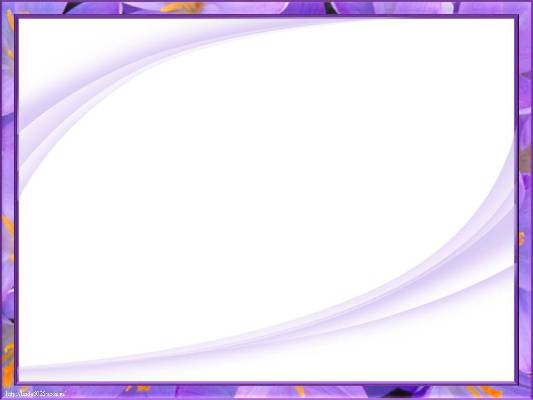 Результаты работы над проектом
1. У детей формировалось понимание экономической категории –      реклама.
2. У детей сформировано представление о рекламе, как о средстве    сообщения информации о продукте, ее видах, необходимости рекламы в реализации продуктов труда.
3. Дети познакомились с многообразием профессий людей, связанных с изготовлением рекламы (режиссер, оператор, художник- оформитель, рекламодатель, рекламоизготовитель, рекламный агент)
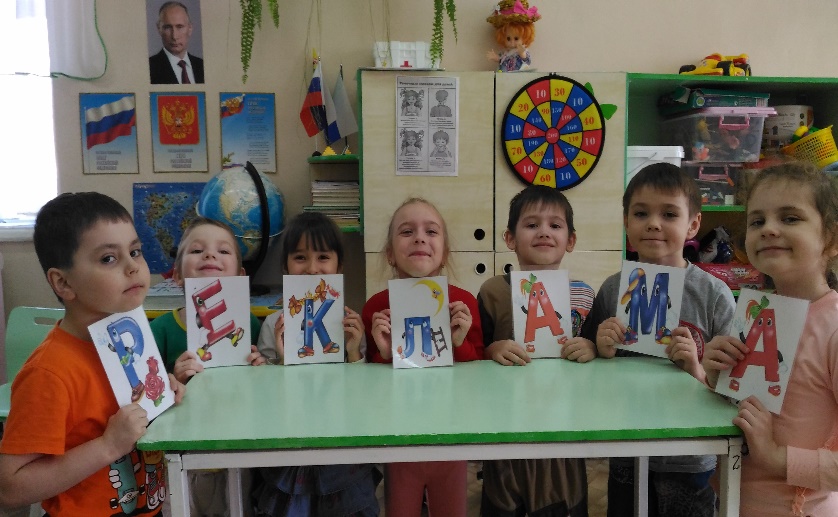 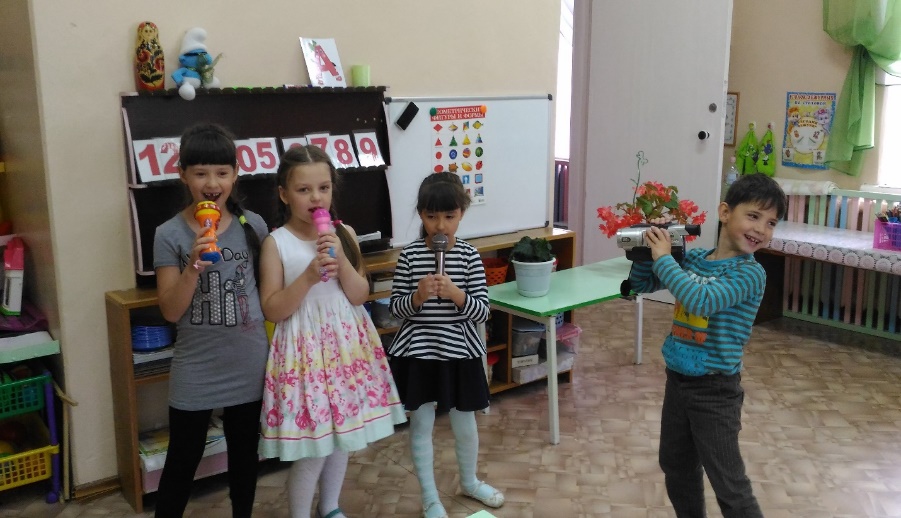 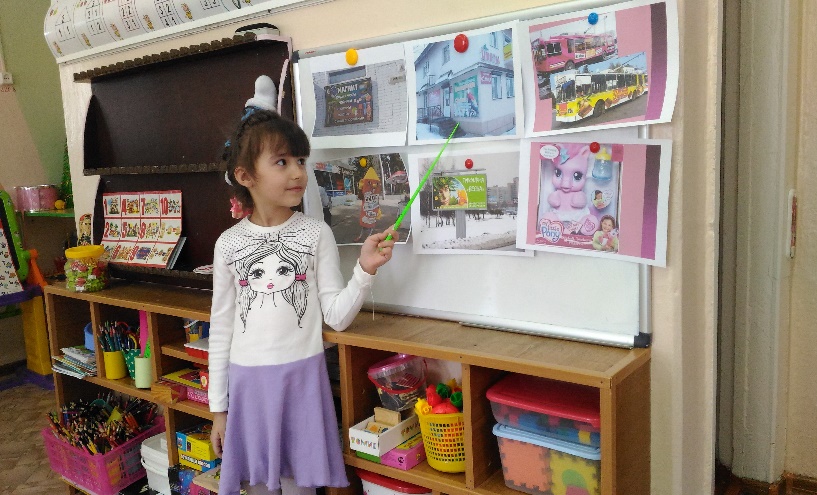 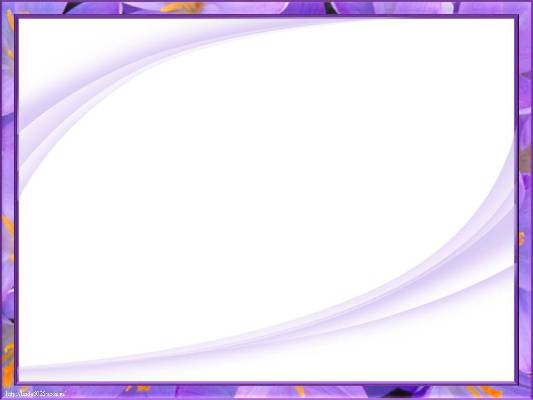 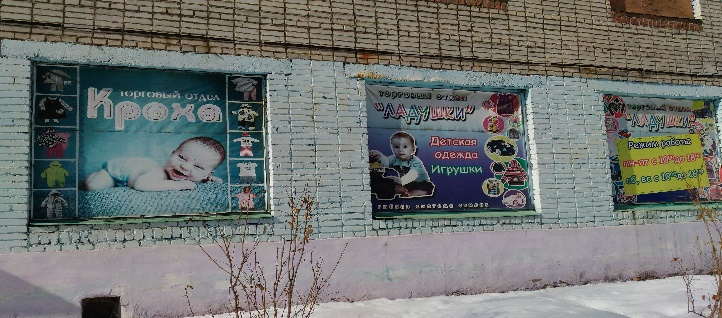 Результаты работы над проектом
4.  Познакомились с процессом создания рекламы.
 5. Дети освоили разные способы изготовления   рекламы в виде рекламных буклетов, плакатов, видеоролика. 
6. У детей развилось речевое творчество через придумывание слоганов, логическое мышление в процессе рекламы продукта в дидактической игре (игрушки, предмета и др.)
7. У детей развились элементы предприимчивости, смекалки, адекватного отношения к рекламным продуктам (рекламным буклетам, видеороликам)
8. У детей развился интерес к созданию рекламы.
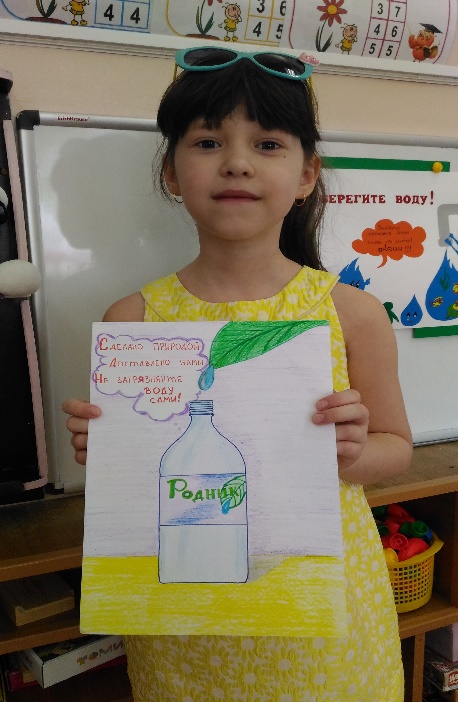 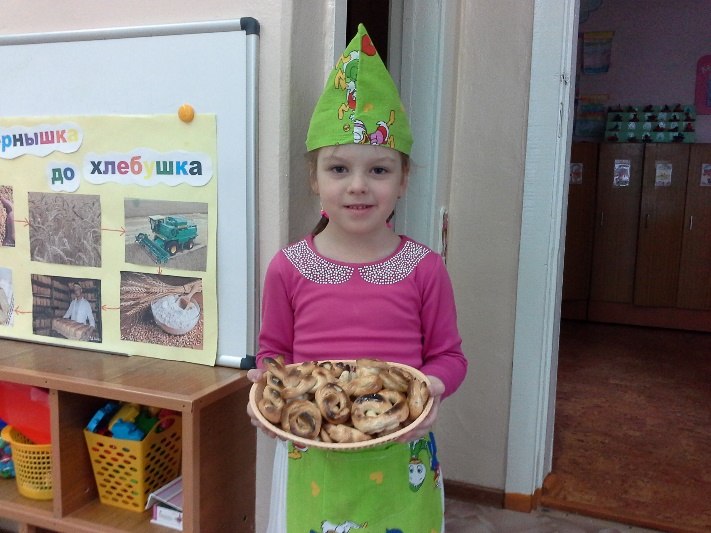 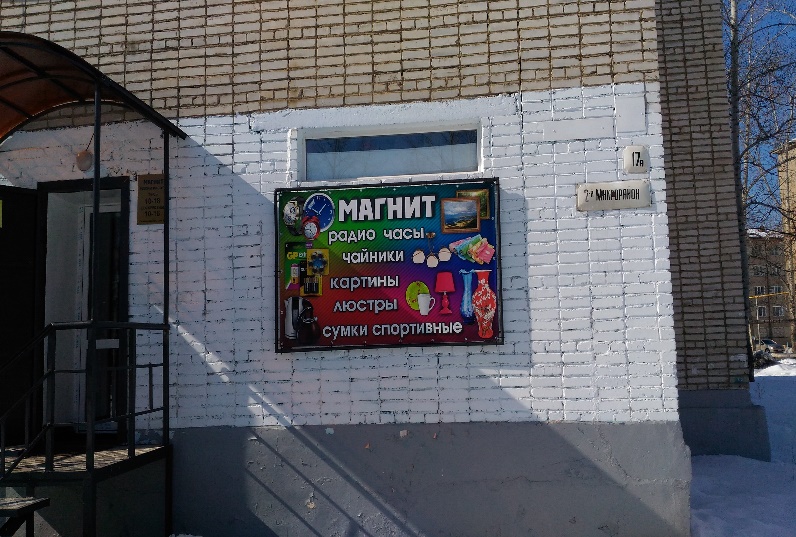 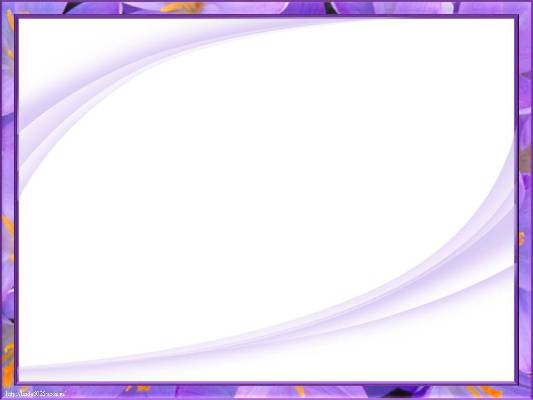 Результаты работы над проектом